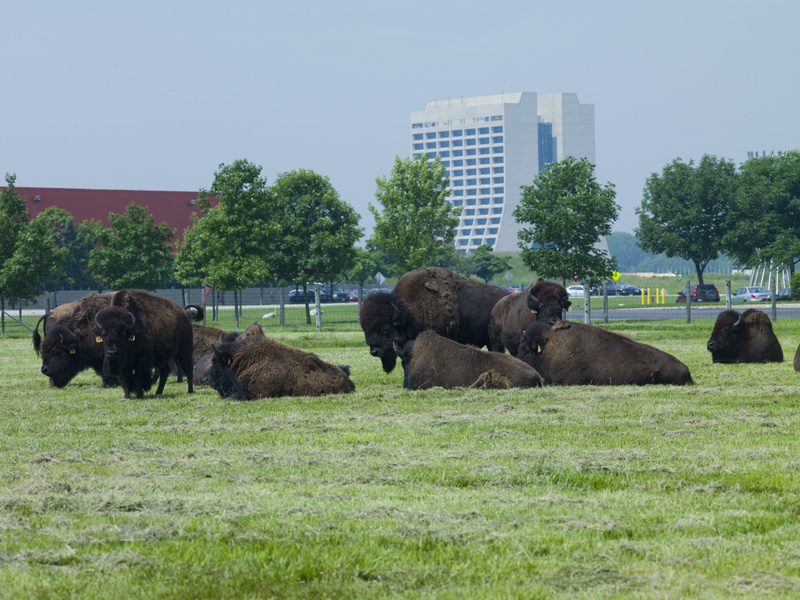 Searches for High Mass Resonances and Exotics at the Tevatron
Ulrich Heintz (Brown University)
for the CDF and D0 Collaborations
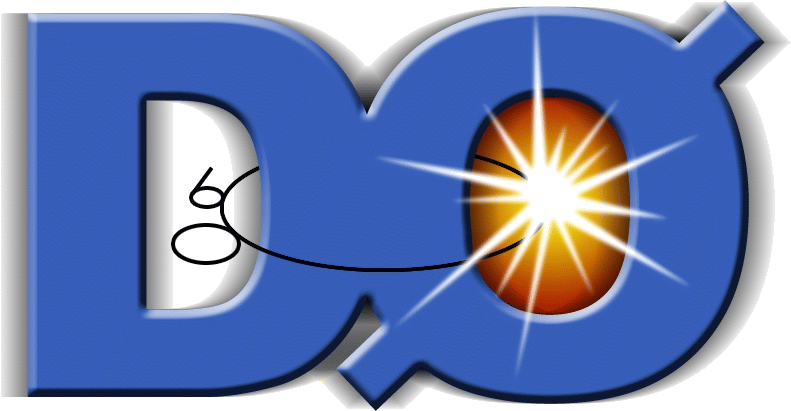 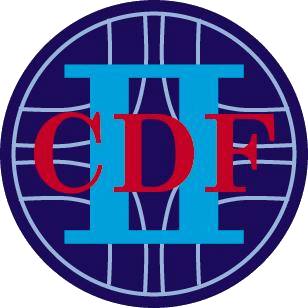 HCP Symposium, Paris, November 18, 2011
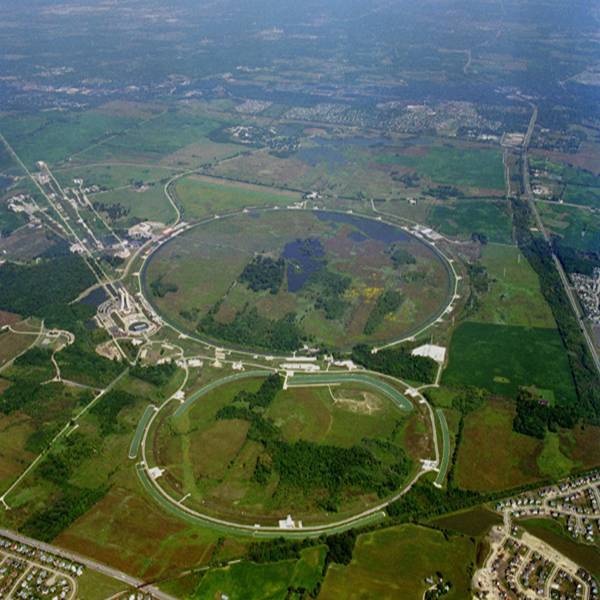 Tevatron
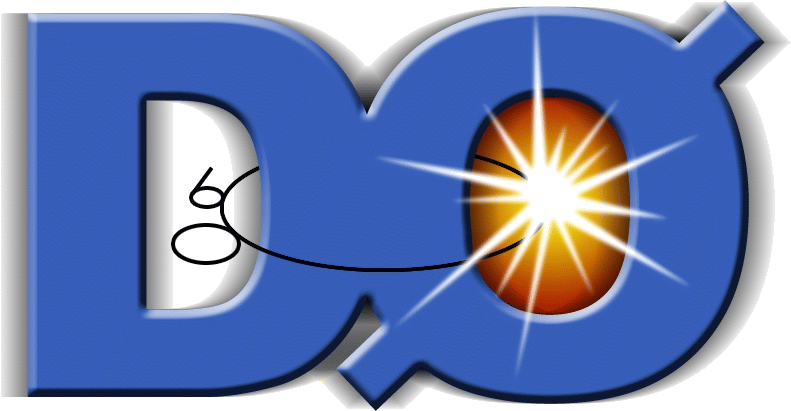 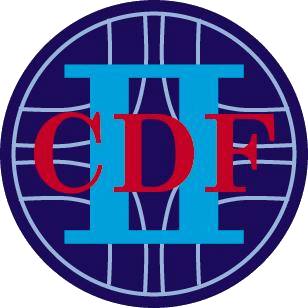 11/18/2011
Ulrich Heintz - HCP 2011
2
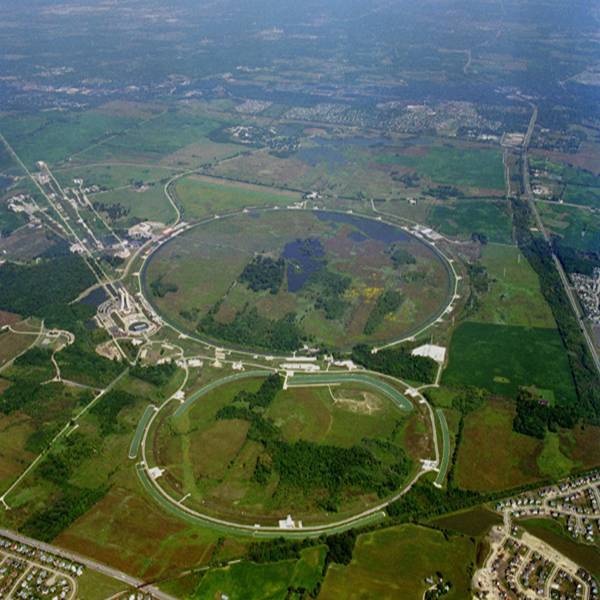 Tevatron
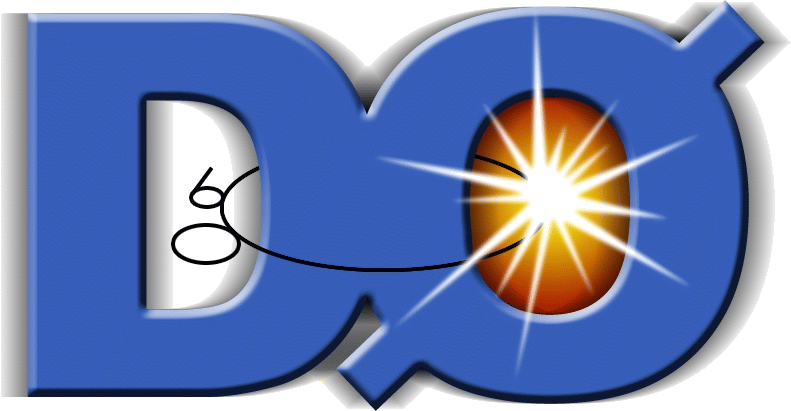 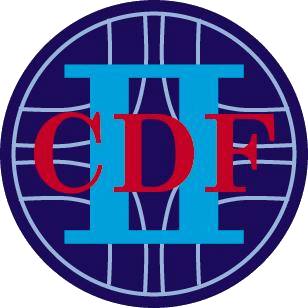 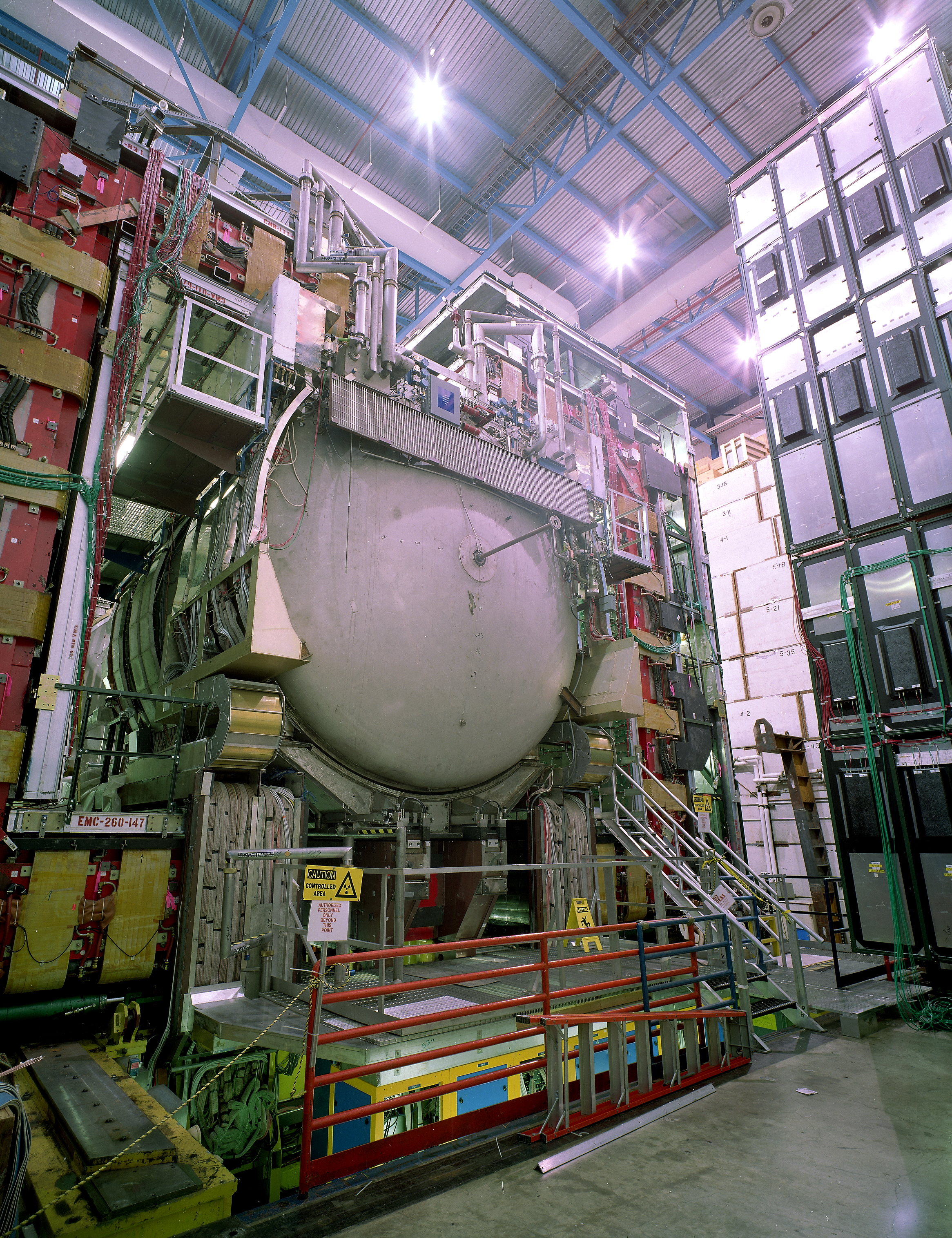 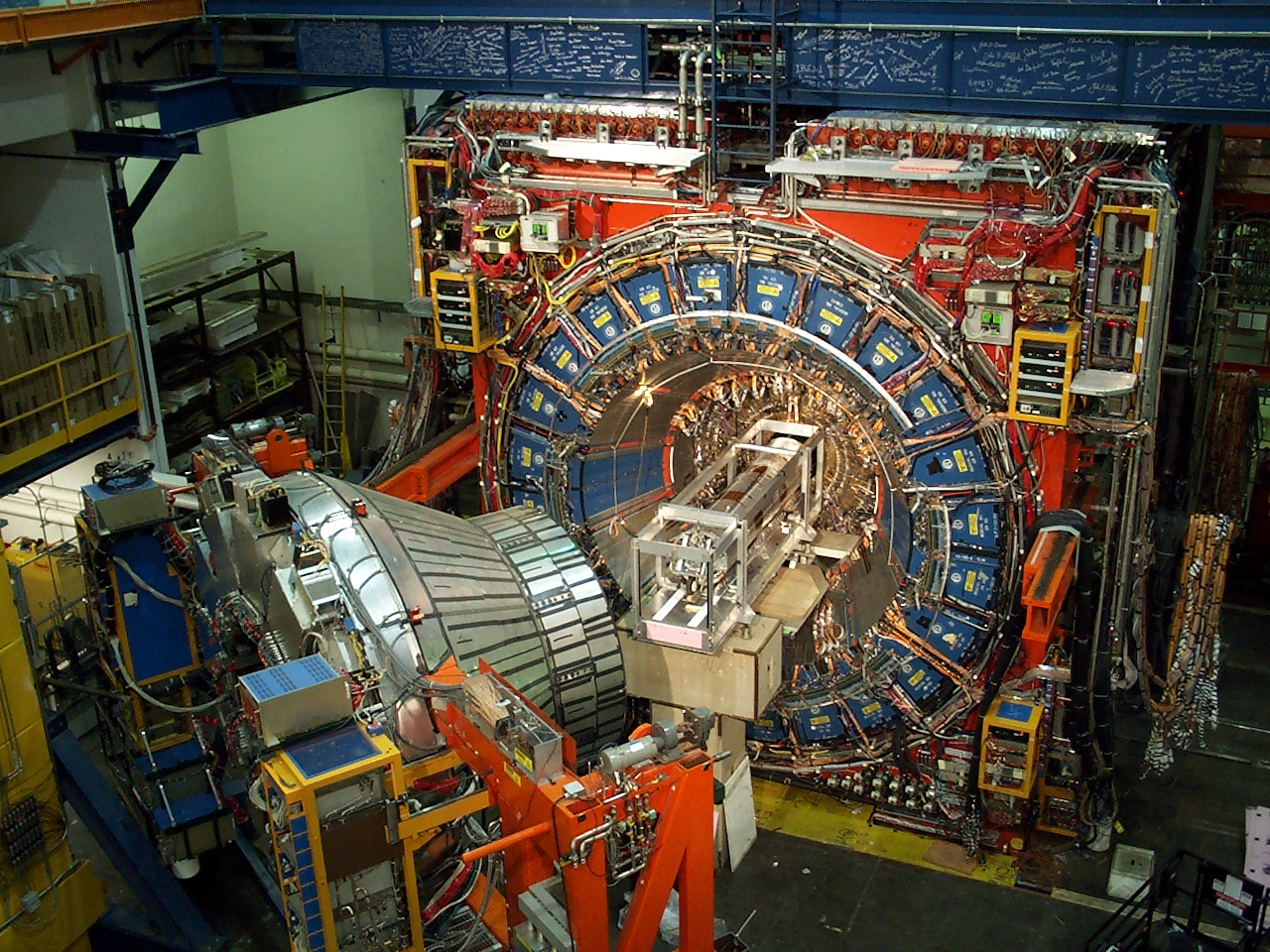 11/18/2011
Ulrich Heintz - HCP 2011
3
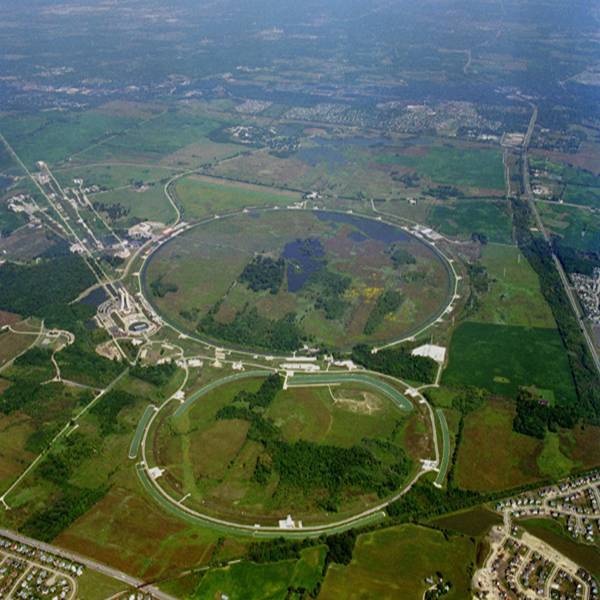 Tevatron
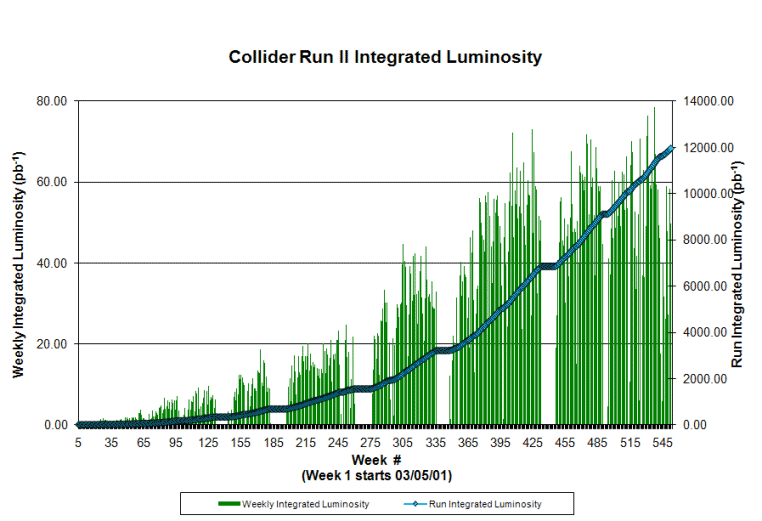 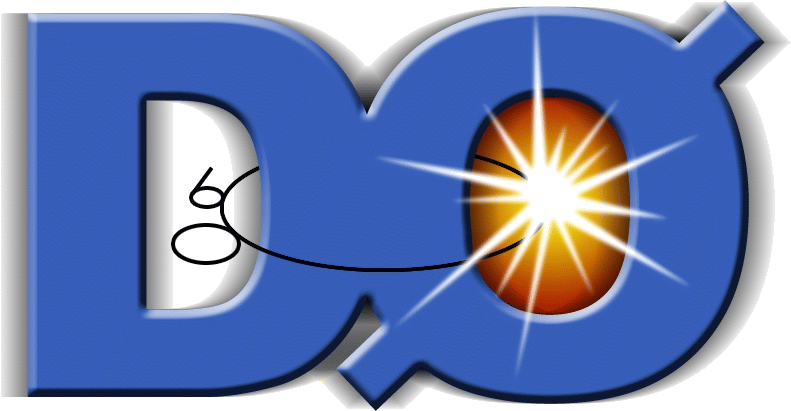 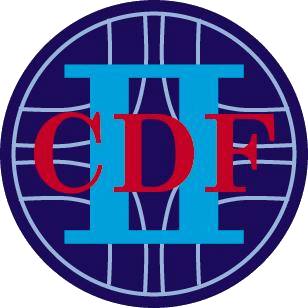 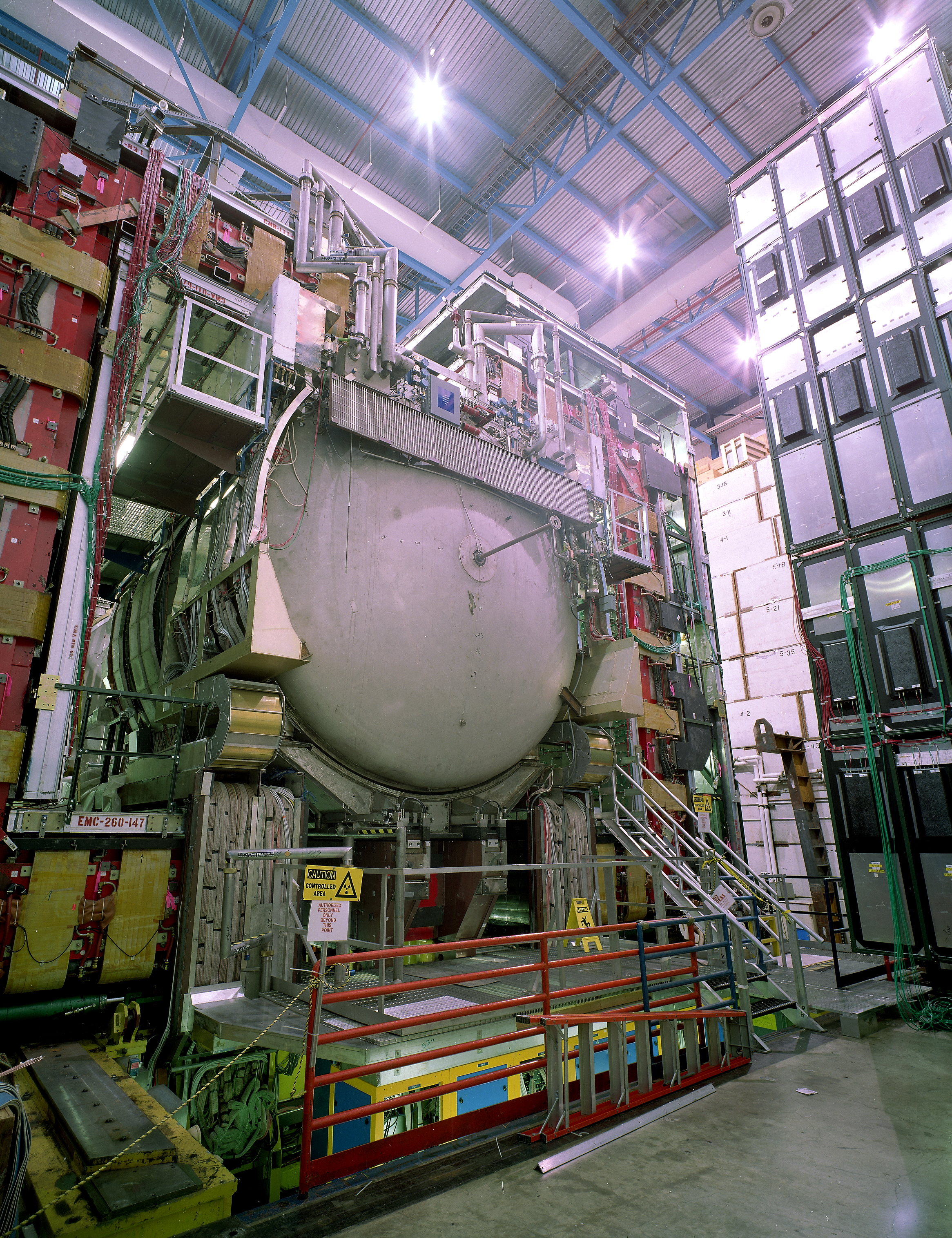 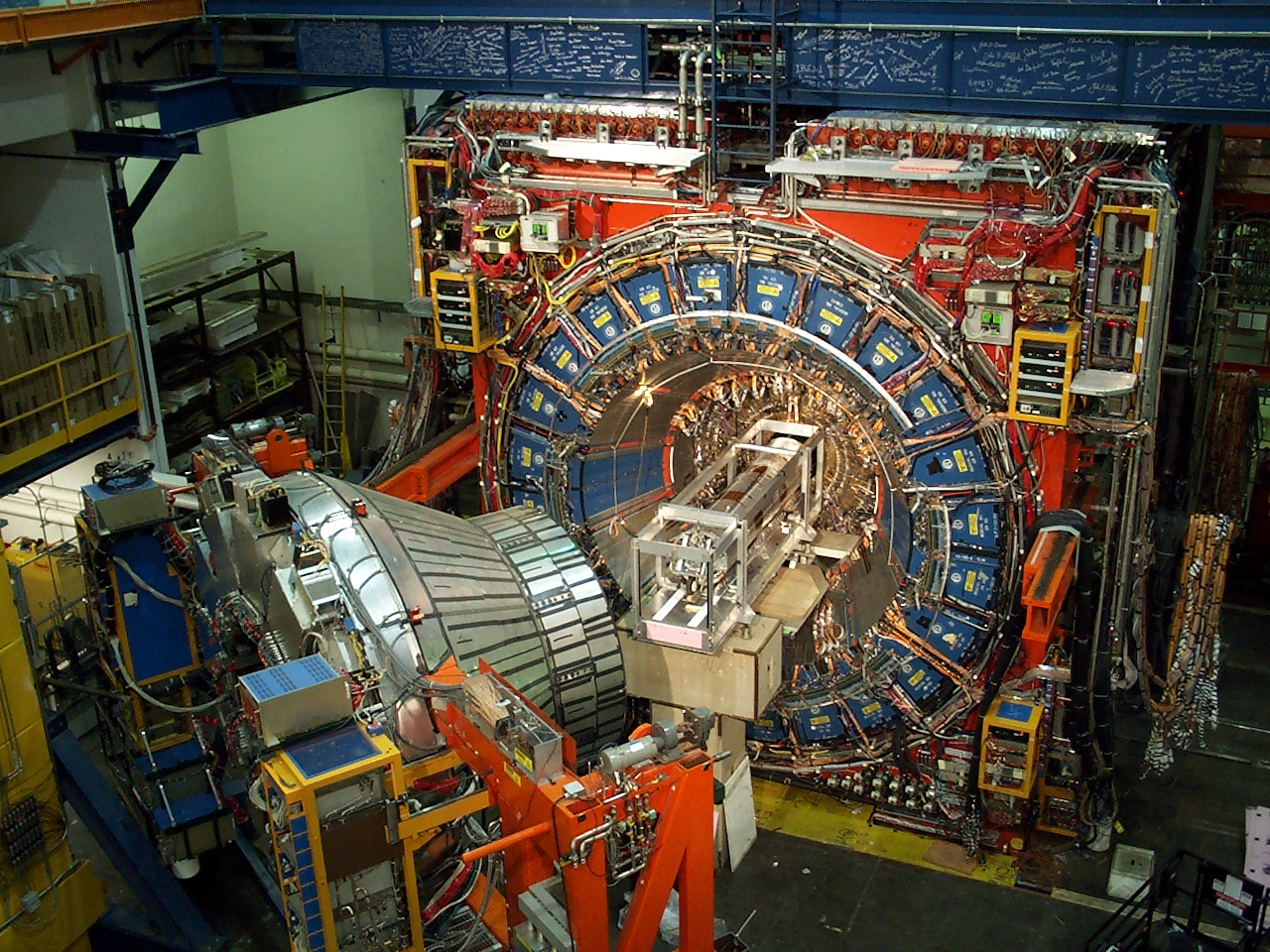 11/18/2011
Ulrich Heintz - HCP 2011
4
4th fermion generation
straightforward extension of sm
add 2 fermions each to quark and lepton sectors
left-handed weak doublet, two right-handed singlets
new masses and mixing parameters
electroweak measurements constrain parameters
m’ > ½MZ        
|mt’ – mb’|<MW

decay modes: 
t’  bW
b’  tW bWW

4th generation must decays to 3rd generation
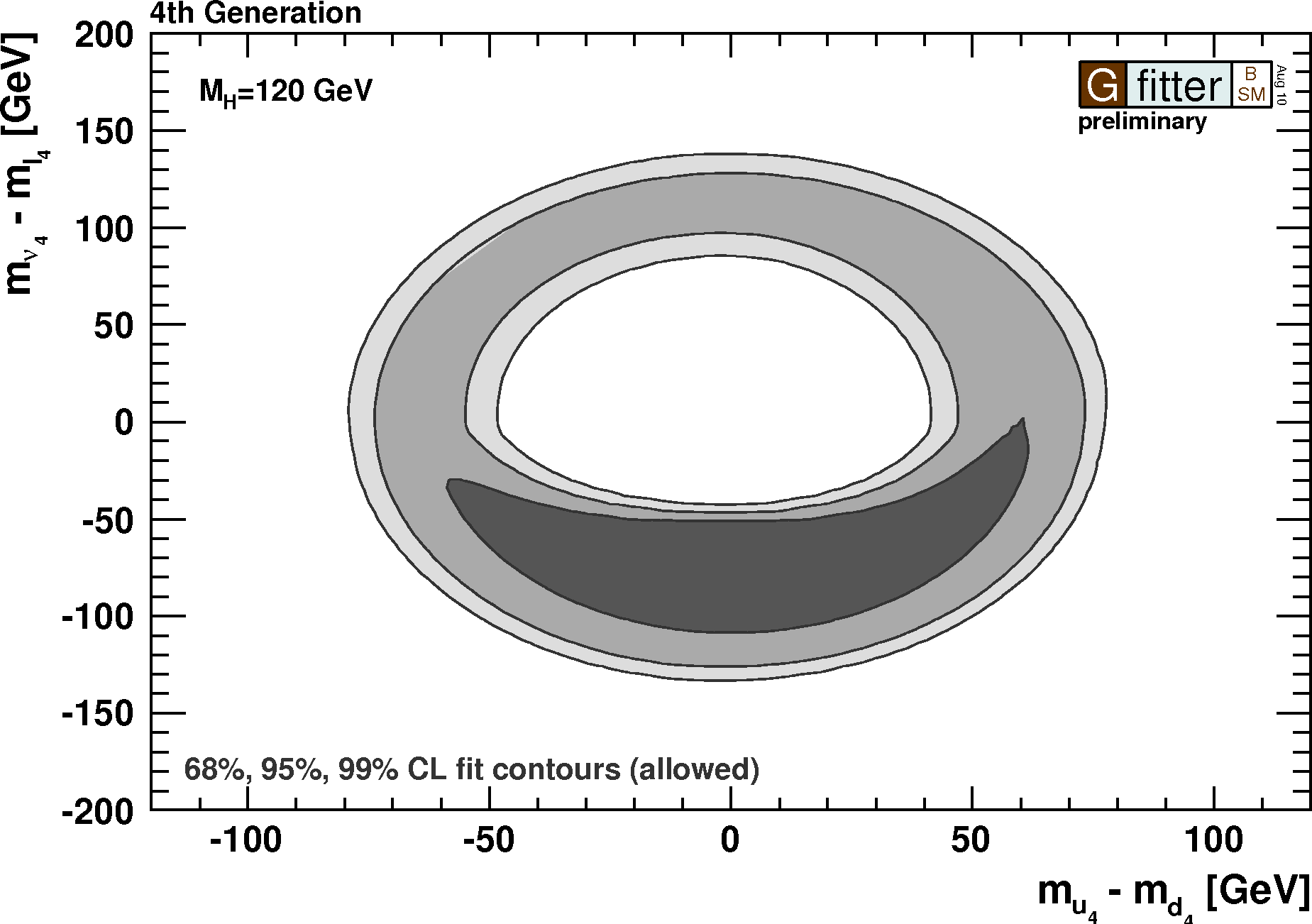 arxiv:1107.0975v1
11/18/2011
Ulrich Heintz - HCP 2011
5
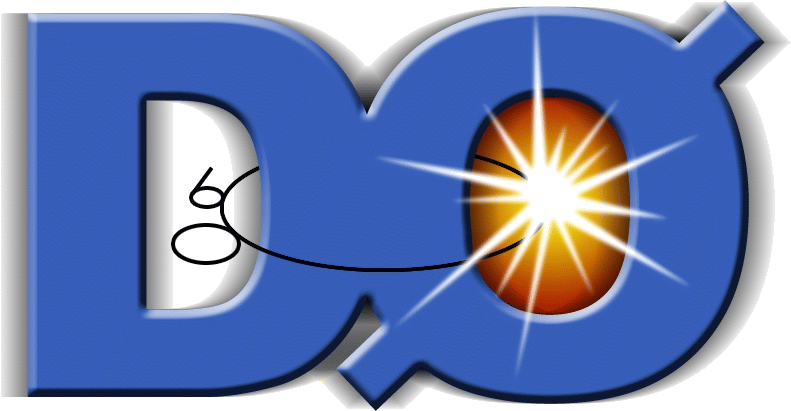 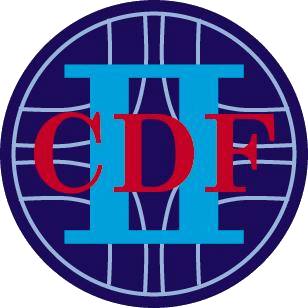 4th fermion generation – t’ quark
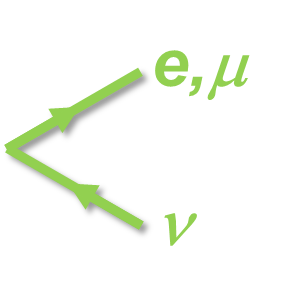 signature




require
electron/muon
missing pT
≥4 jets
(≥1 b-tagged jet)
2C kinematic fit
mqq=ml=MW
mbqq=mbl
mfit
HT = |pT|
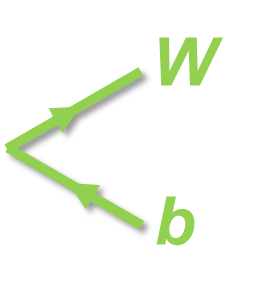 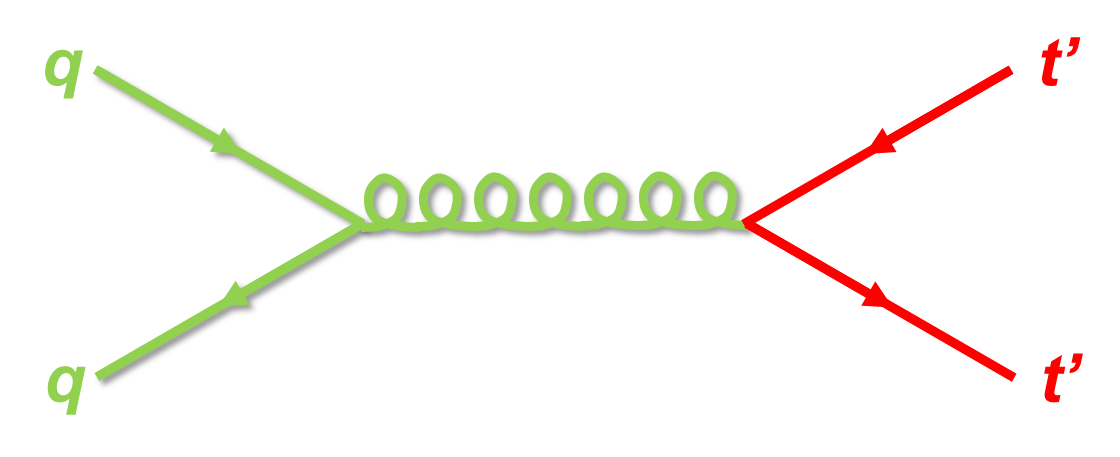 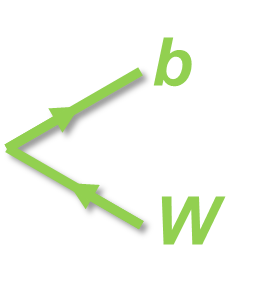 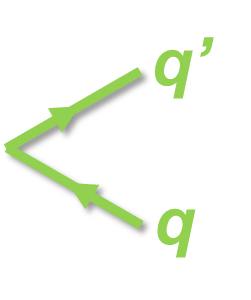 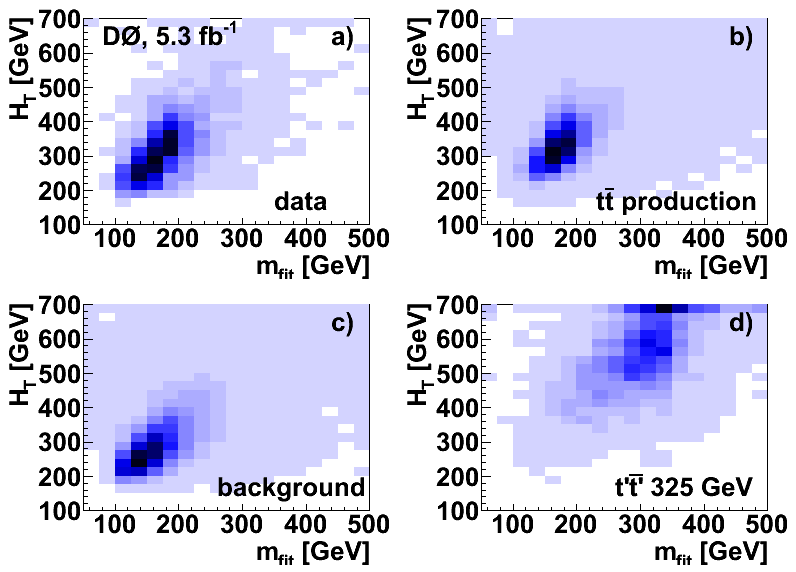 11/18/2011
Ulrich Heintz - HCP 2011
6
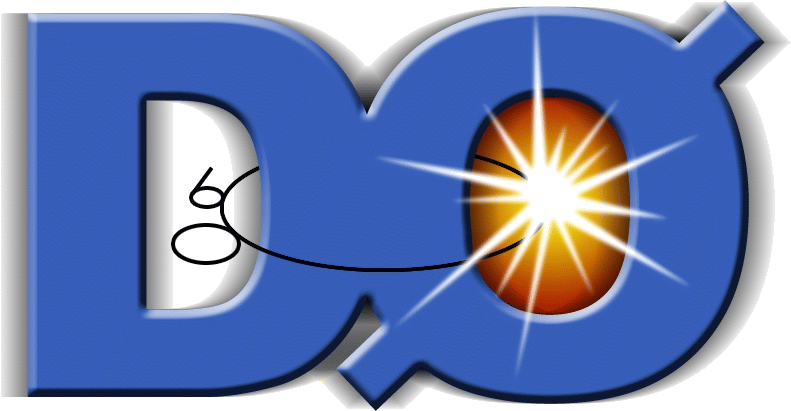 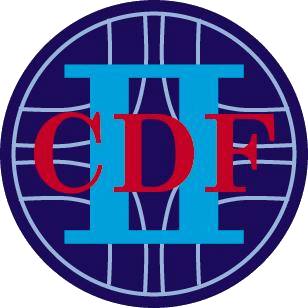 4th fermion generation – t’ quark
no b-tag
11/18/2011
Ulrich Heintz - HCP 2011
7
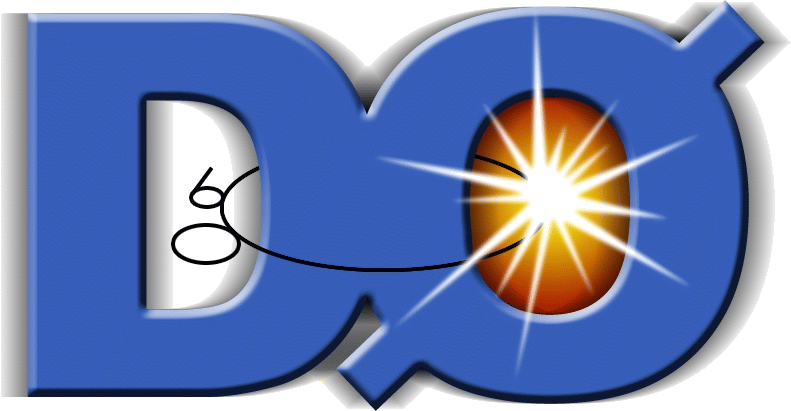 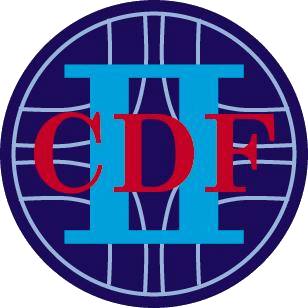 4th fermion generation – t’ quark
D0
CDF
mt’ > 285 GeV @ 95% CL
mt’ > 340 GeV @ 95% CL 
with b-tag:
mt’ > 358 GeV @ 95% CL
PRL 107, 082001 (2011)
arxiv:1107.3875
11/18/2011
Ulrich Heintz - HCP 2011
8
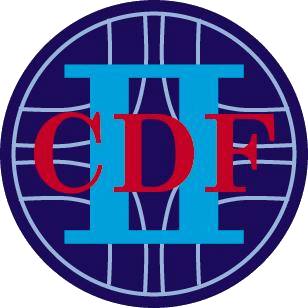 4th fermion generation – b’ quark
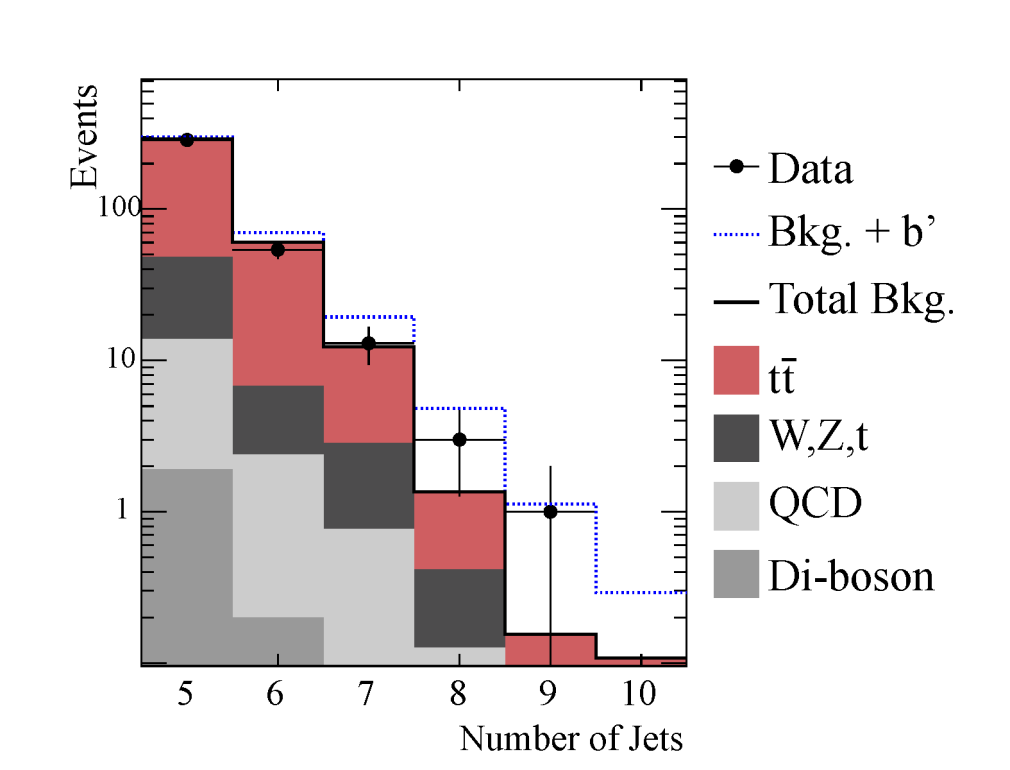 signature



require
e/ pT >20 GeV
missing pT >20 GeV
≥5 jets pT >15 GeV
≥1 b-tagged jet
HT = |pT|
mb’ = 350 GeV
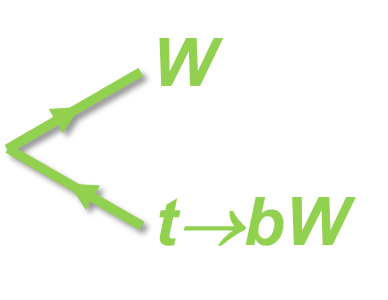 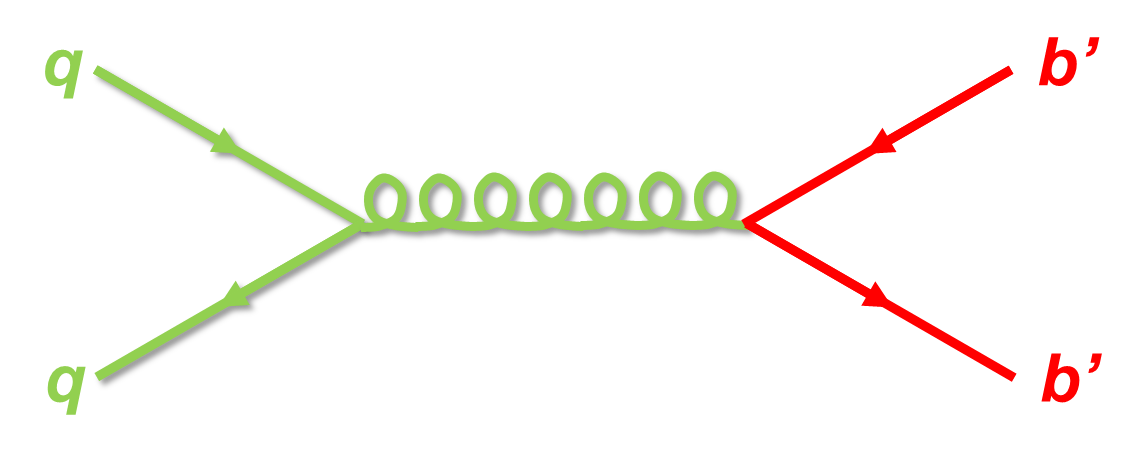 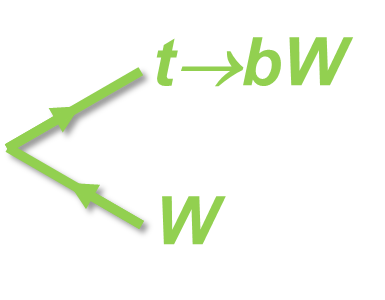 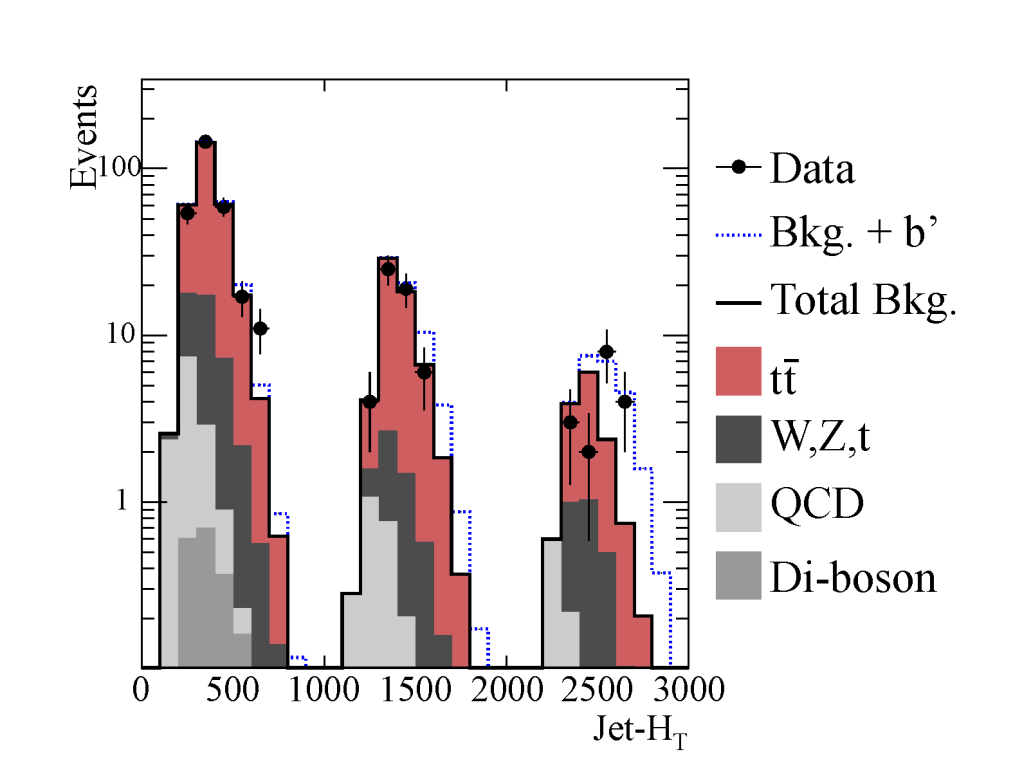 Njet = 5
Njet = 6
Njet ≥ 7
11/18/2011
Ulrich Heintz - HCP 2011
9
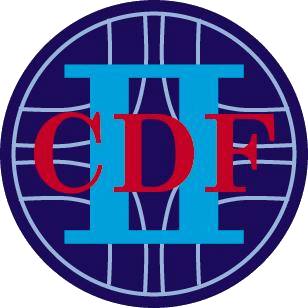 4th fermion generation – b’ quark
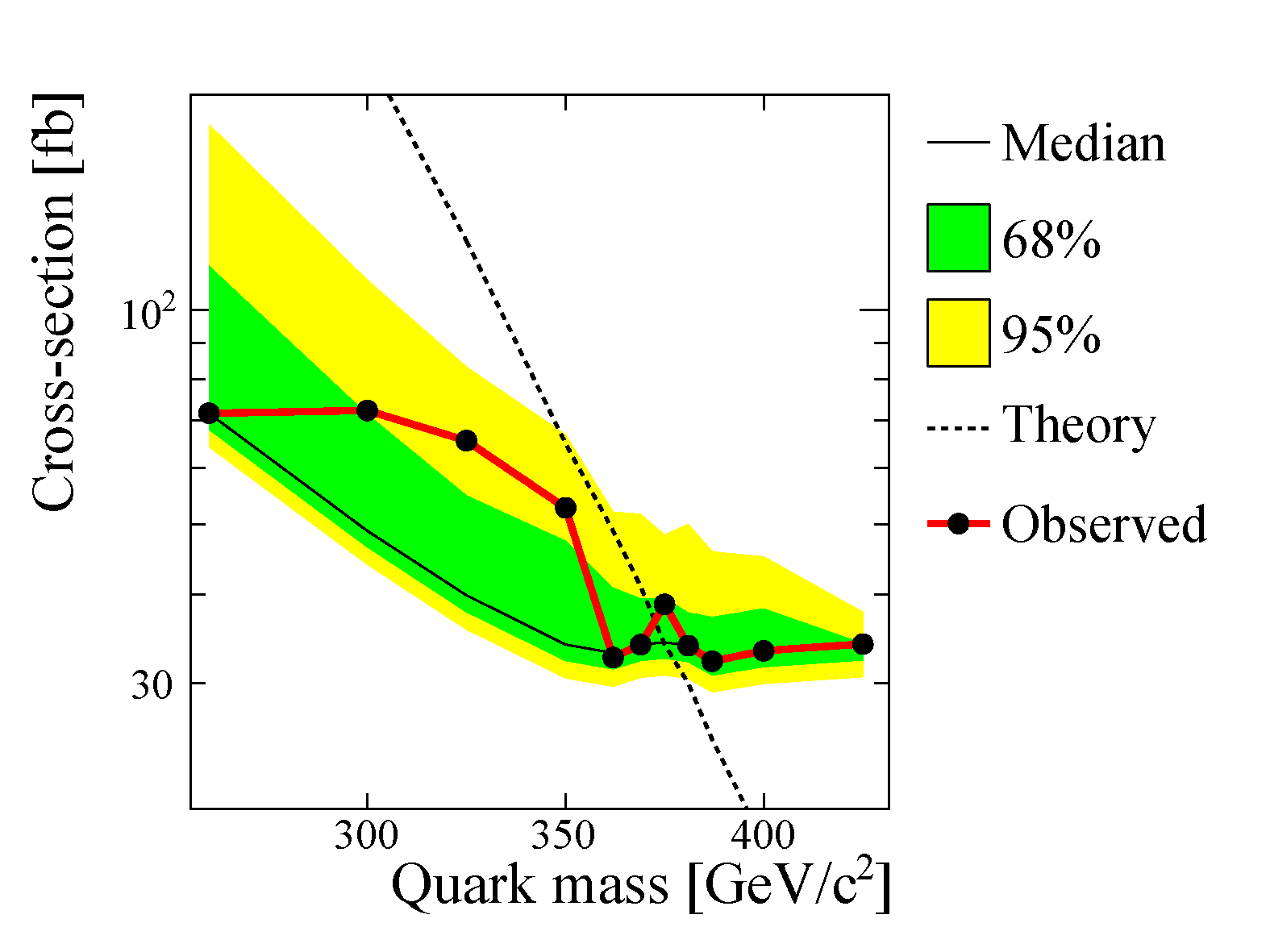 mb’ > 372 GeV @ 95% CL
PRL 106, 141803 (2011)
11/18/2011
Ulrich Heintz - HCP 2011
10
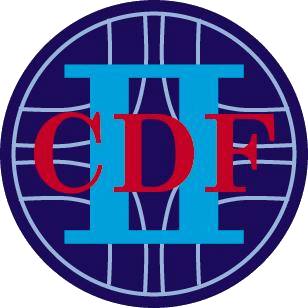 4th fermion generation – heavy 
superposition of Dirac and Majorana particles
two mass eigenstates: 
N1 (lightest 4th generation particle – stable)
N2 (decays to N1+Z)
require
two leptons 
pT >20 GeV, same flavor, opposite sign, mllMZ
two jets 
pT >15 GeV, untagged
missing pT >40 GeV
L. Carpenter arxiv:1107.0975v1
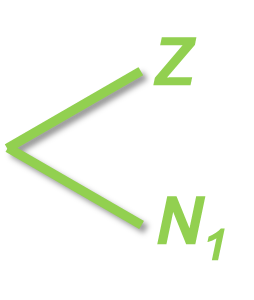 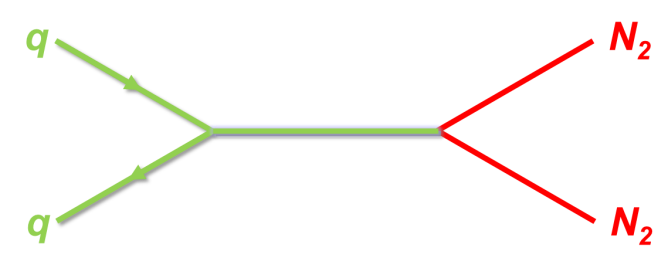 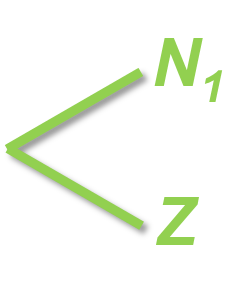 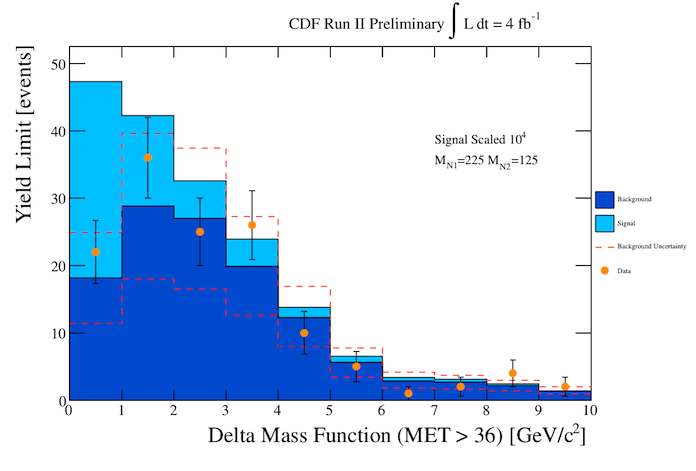 signal scaled by 104
MN2=225 GeV
MN1=125 GeV
11/18/2011
Ulrich Heintz - HCP 2011
11
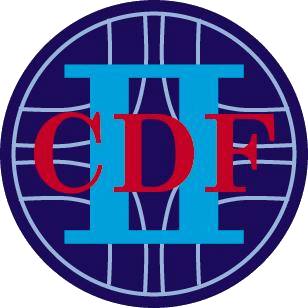 4th fermion generation – heavy 
CDF note 10539
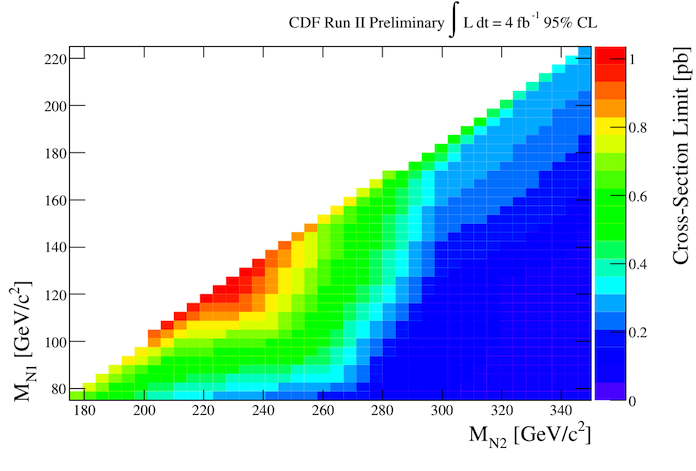 11/18/2011
Ulrich Heintz - HCP 2011
12
tt resonance
predicted by many models
GUTs with larger symmetry groups 
Kaluza-Klein excitations of gluon or Z boson 
axigluons 
new strong dynamics
benchmark model
leptophobic topcolor Z’
width  = 0.012  MZ’
B(Z’tt)=100%
R. M. Harris, C. T. Hill, and S. J. Parke, arxiv:hep-ph/9911288
11/18/2011
Ulrich Heintz - HCP 2011
13
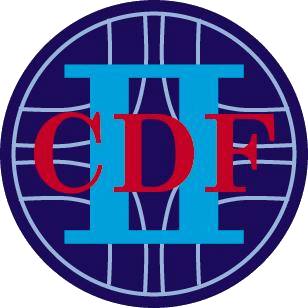 tt resonance
require
1 e/ with pT >20 GeV
≥4 jets with pT >20 GeV
≥1 b-tagged jet
missing pT >20 GeV
plot probability density for mtt
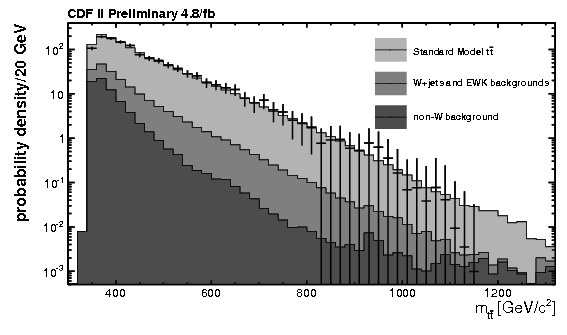 11/18/2011
Ulrich Heintz - HCP 2011
14
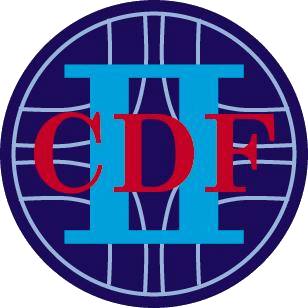 tt resonance
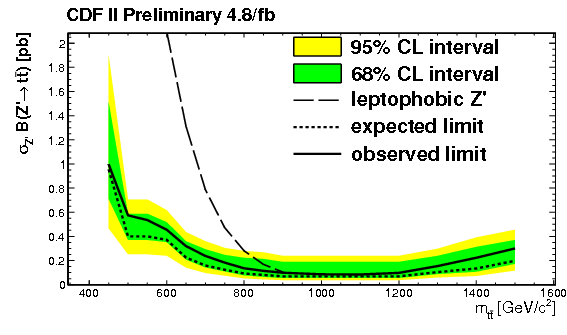 mZ’ > 900 GeV @ 95% CL
PRD 84, 072004 (2011) arxiv:1107.5063
11/18/2011
Ulrich Heintz - HCP 2011
15
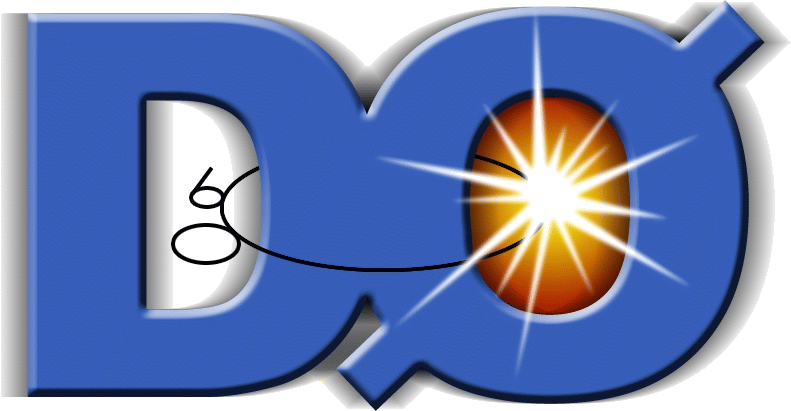 tt resonance
require
1 electron/muon pT>20 GeV
missing pT>20/30 GeV
≥3 jets pT>20 GeV
leading jet pT>40 GeV
≥1 b-tagged jet
plot
invariant mass of ttbar decay products
constrain m(e/,)=MW
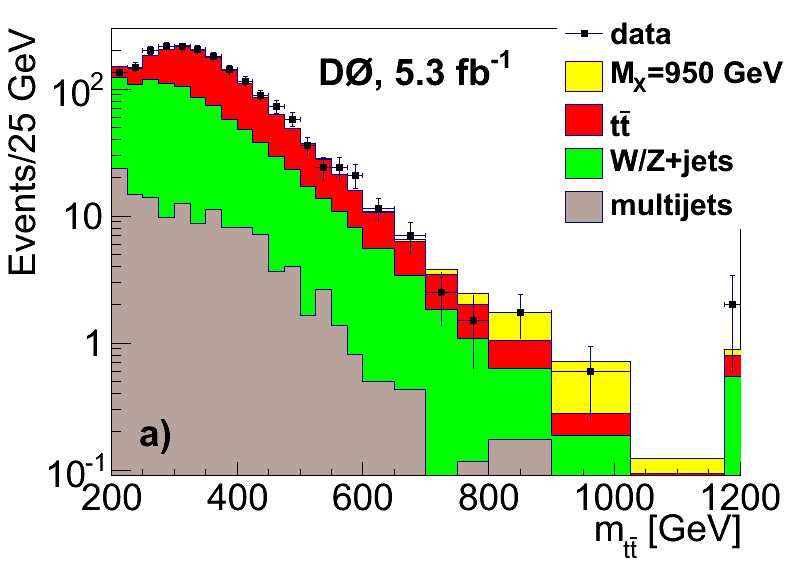 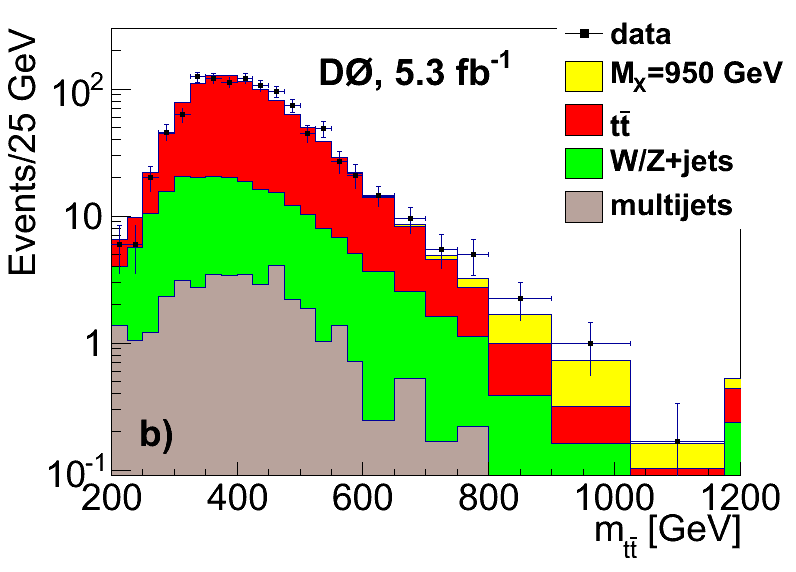 3 jets                                                           ≥4 jets
11/18/2011
Ulrich Heintz - HCP 2011
16
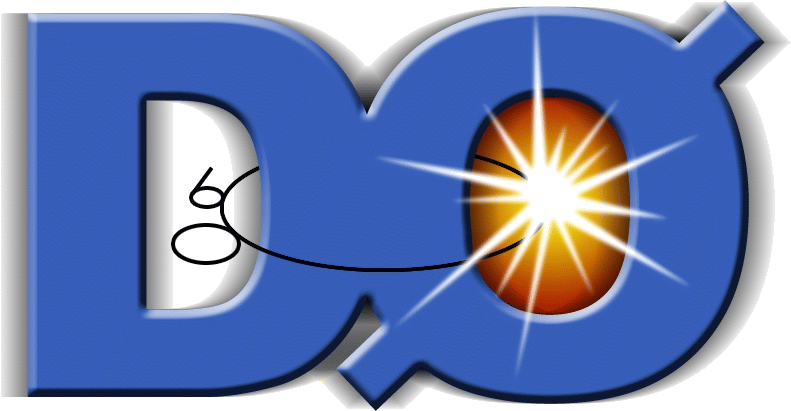 tt resonance
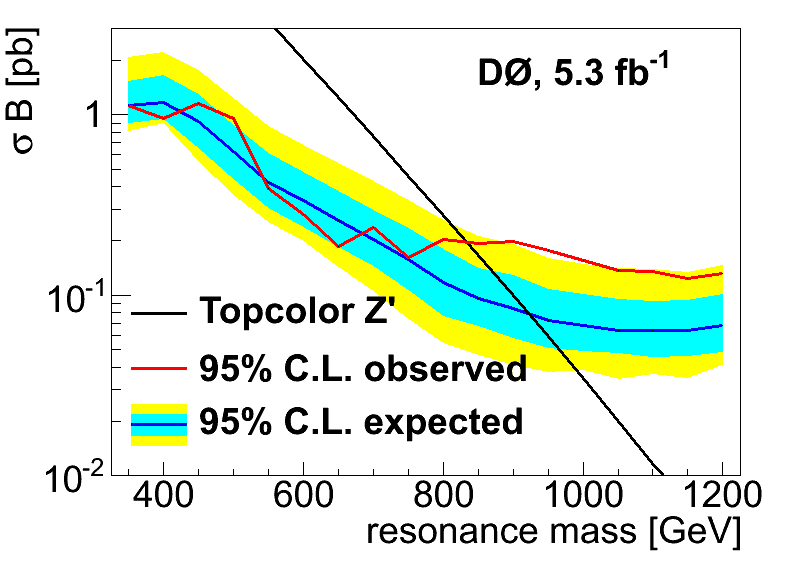 mZ’ > 835 GeV @ 95% CL
arXiv:1111.1271 [hep-ex]
11/18/2011
Ulrich Heintz - HCP 2011
17
universal extra dimensions
theories with 4+n space-time dimensions
all sm fields can propagate
compactified at scale 1/R 
Kaluza Klein excitations for all sm particles
Mn2 = Msm2 + n2/R2
number of KK modes is conserved
no vertices with odd number of KK modes
assume n=1
compactification scale 1/R  ewk scale is possible 
pair production of g1, Q1 – decay to lightest KK particle 1
Appelquist, Cheng, Dobrescu, PRD 64, 035002 (2011)
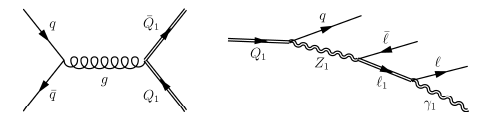 11/18/2011
Ulrich Heintz - HCP 2011
18
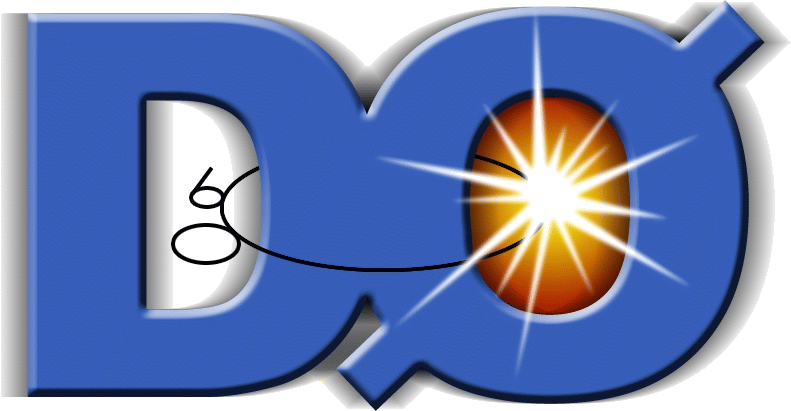 universal extra dimensions
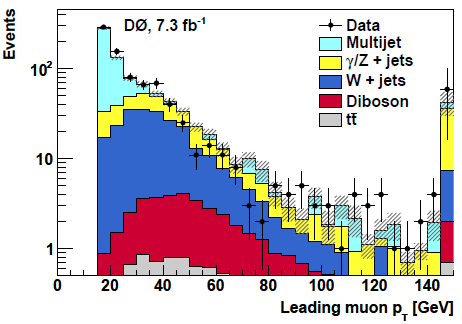 signature
same sign s from decay 
1% of decays
require
±± 
isolated, >2.9
1: 15<pT<200 GeV
2: pT>10 GeV
20<m<250 GeV
missing pT>25 GeV
QCD background from data
other sm background from MC
boosted decision tree discriminant
preliminary
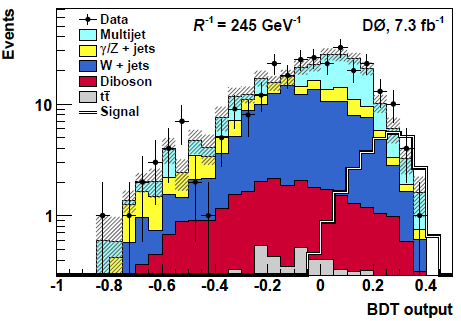 preliminary
11/18/2011
Ulrich Heintz - HCP 2011
19
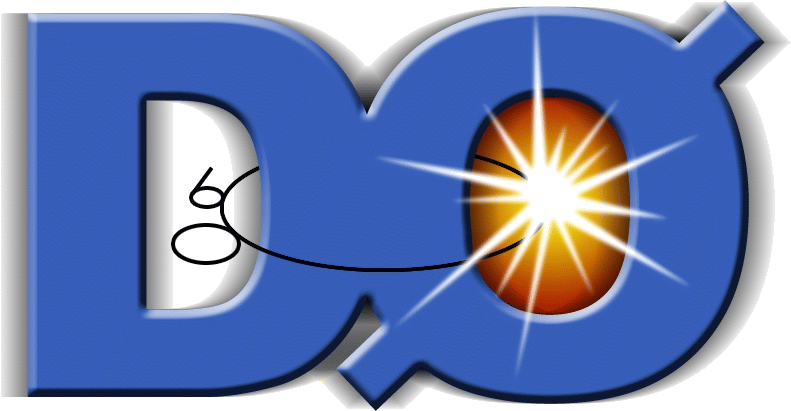 universal extra dimensions
compare with model predictions for a range of compactification scales
1/R > 260 GeV @ 95% CL
lightest KK quark 
m(Q1) > 317 GeV
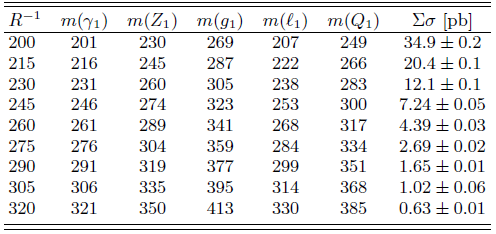 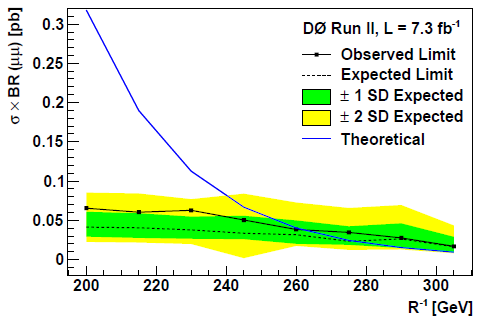 preliminary
11/18/2011
Ulrich Heintz - HCP 2011
20
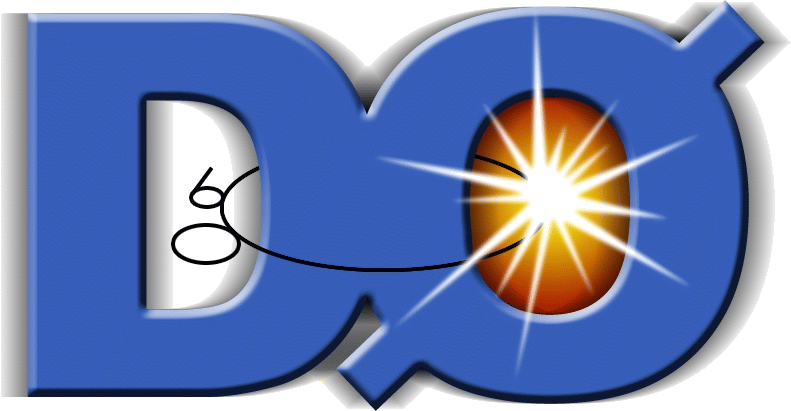 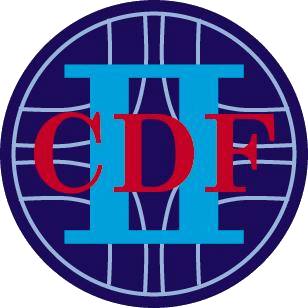 ZZ resonance
KK excitations of RS-graviton
ZZ  l+ll+l
B(ZZ llll) = 0.5%
4 leptons (≥2 with pT>20 GeV)
76<mll<106 GeV
no sm background
8 events (2x eeee, 3x ee, 3x )


sm prediction: (1.4±0.1) pb
4 events (eeee, 2* ee, )
<m> = 327 GeV
m = 7 GeV (detector resolution)
p-value = (1 – 2)x10-4
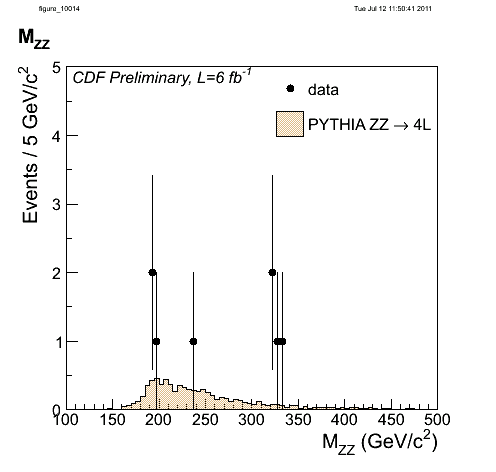 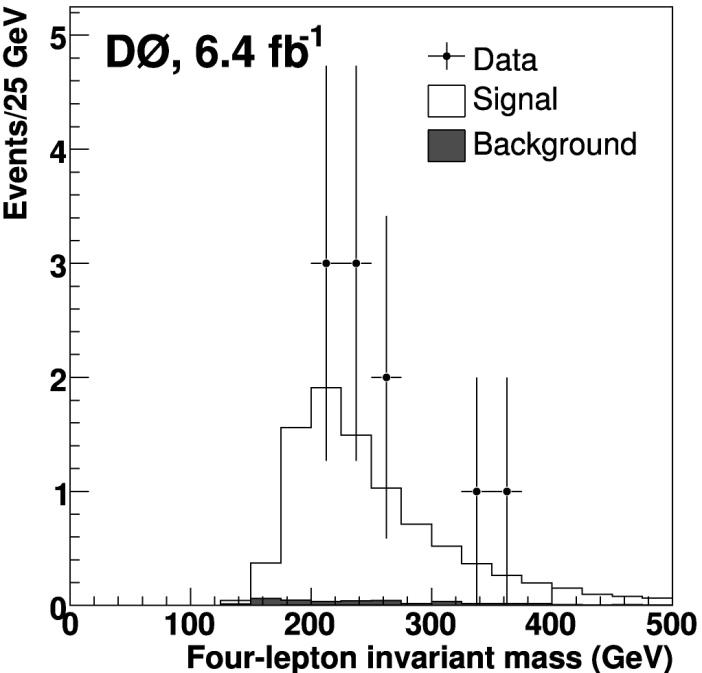 PRD 84, 011103(R) (2011)
11/18/2011
Ulrich Heintz - HCP 2011
21
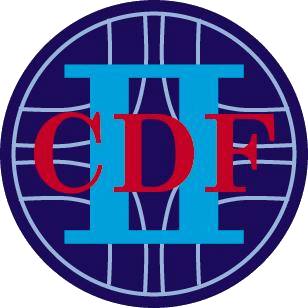 ZZ resonance
RS Graviton with M=325 GeV
normalized to yield 4llll events
ZZ  l+l
2 leptons pT>20 GeV
missing pT>100 GeV
B(ZZ ll) = 3%
observe 27 events 
expect 26 events
ZZ  l+ljj
2 leptons pT>20 GeV
≥2 jets pT>25 GeV
70<mjj<100 GeV
B(ZZ llqq) = 10%
dominated by Z+jets
kinematic fit for Mlljj
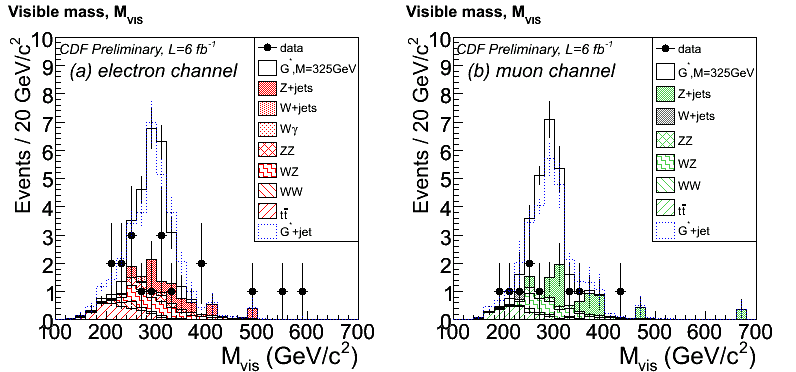 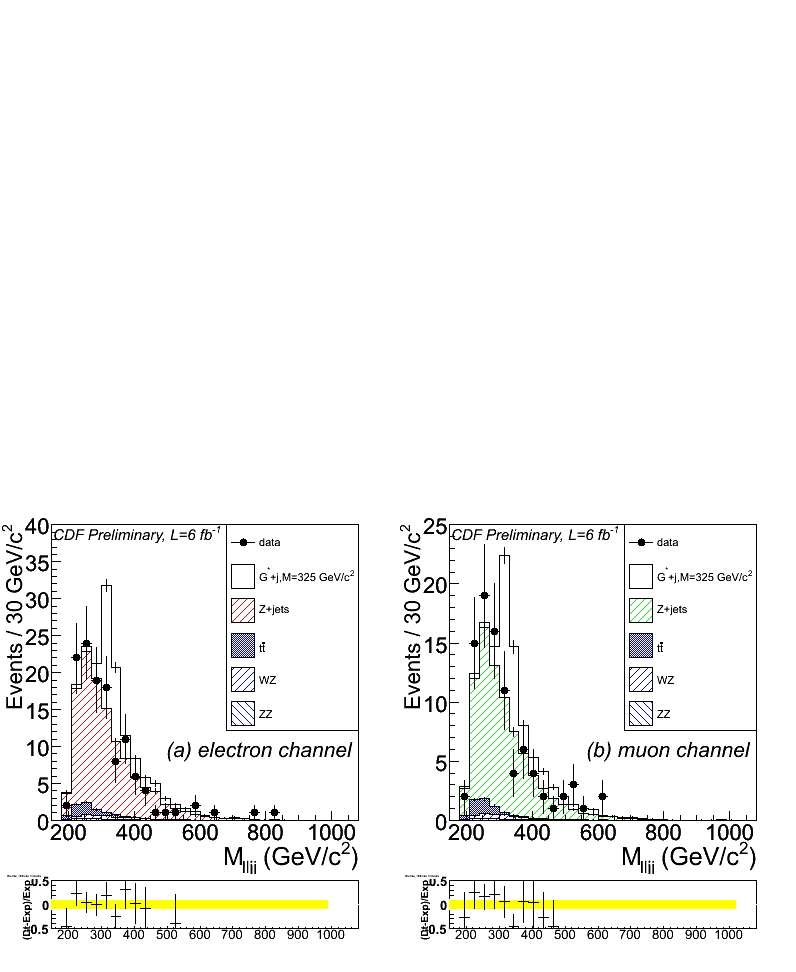 11/18/2011
Ulrich Heintz - HCP 2011
22
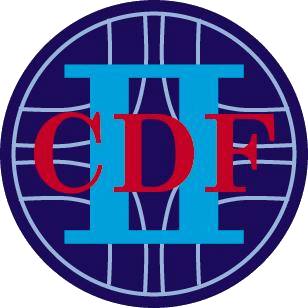 ZZ resonance
CDF note 10603
ZZ  llll
ZZ  lljj
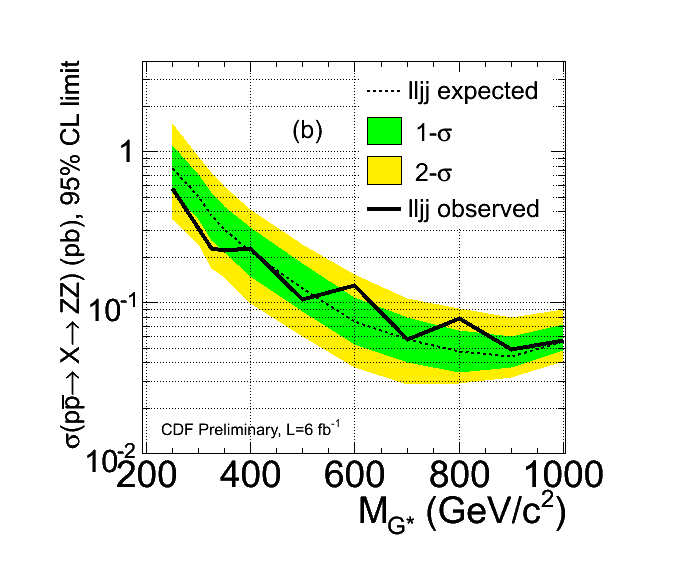 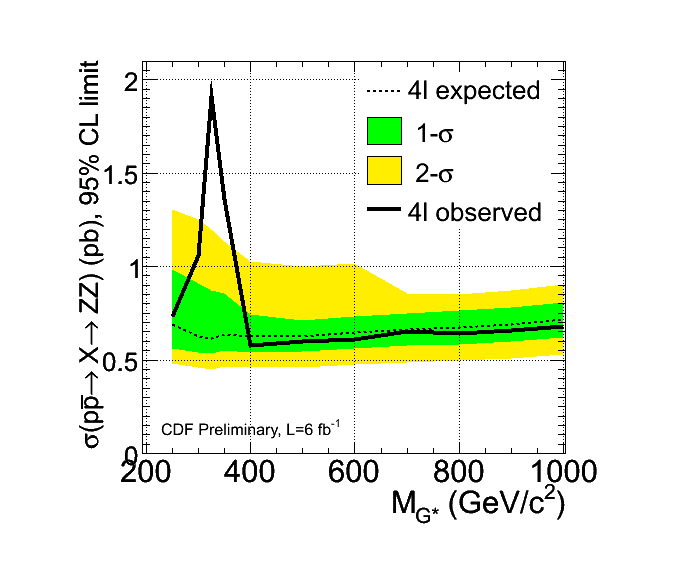 ZZ  llnn
combined
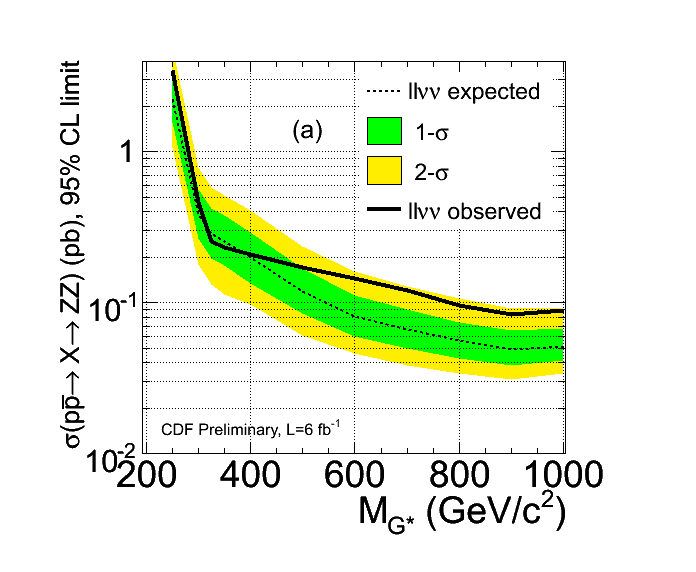 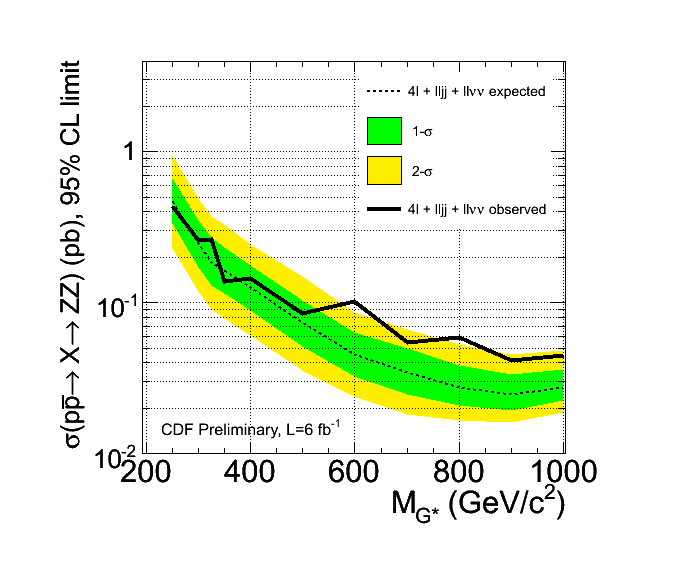 11/18/2011
Ulrich Heintz - HCP 2011
23
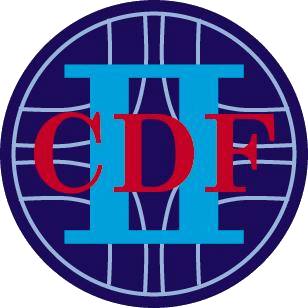 dark matter
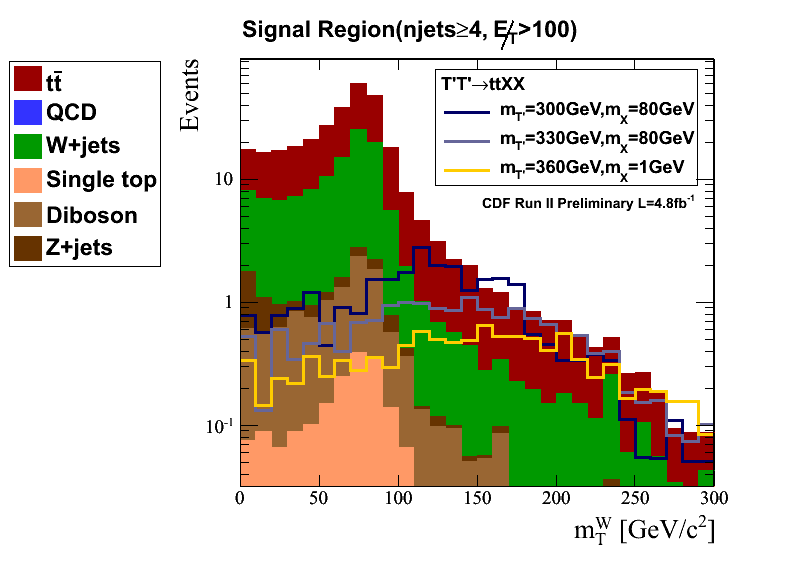 arxiv:1002.3366
CDF 4.8/fb
PRL106,191801 (2011) arxiv:1103.2482
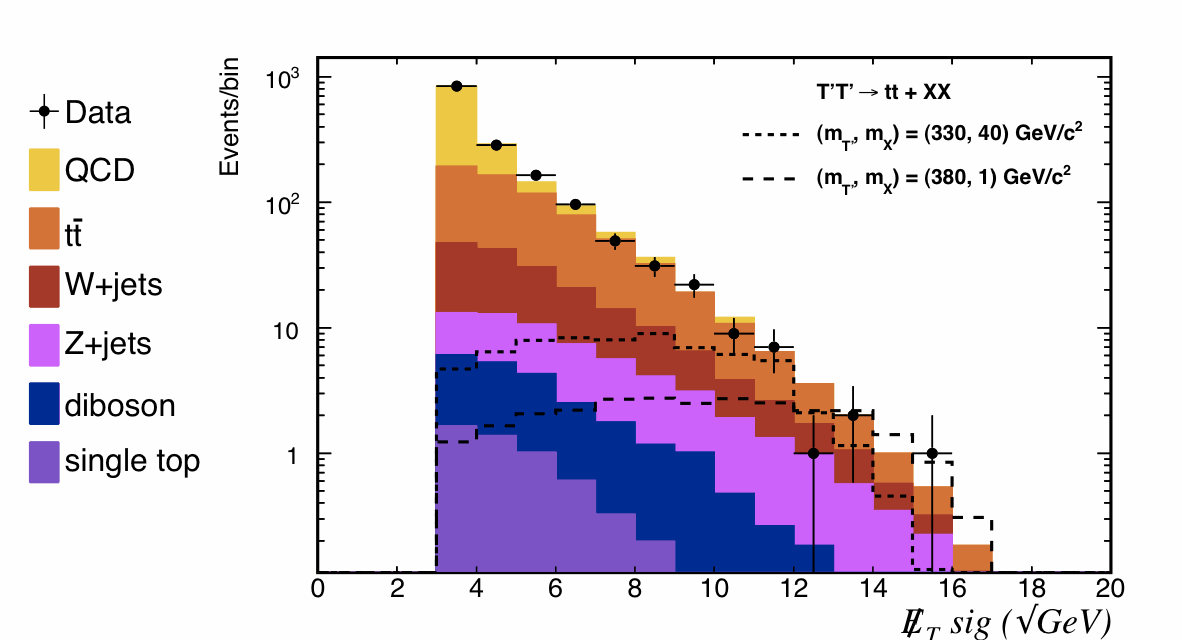 CDF 5.7/fb
PRL107, 191803 (2011) arxiv:1107.3574
11/18/2011
Ulrich Heintz - HCP 2011
24
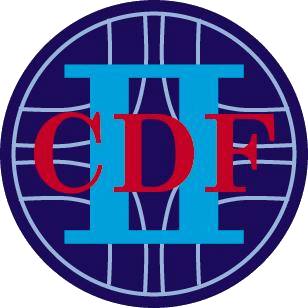 dark matter
11/18/2011
Ulrich Heintz - HCP 2011
25
Conclusions
Tevatron delivered 12/fb
CDF and D0 continue to search for deviations from sm predictions
4th generation
resonances
extra dimensions
dark matter
some deviations but no smoking gun for physics beyond the standard model
CDF results: http://www-cdf.fnal.gov/physics/physics.html
D0 results: http://www-d0.fnal.gov/Run2Physics/WWW/results.htm
11/18/2011
Ulrich Heintz - HCP 2011
26